«Основные требования к организации и проведению утренних зарядок»
организационные
Определенные требования к утренней зарядке
педагогические
гигиенические
Требования к одежде
Музыкальное сопровождение
Гигиенические требования :
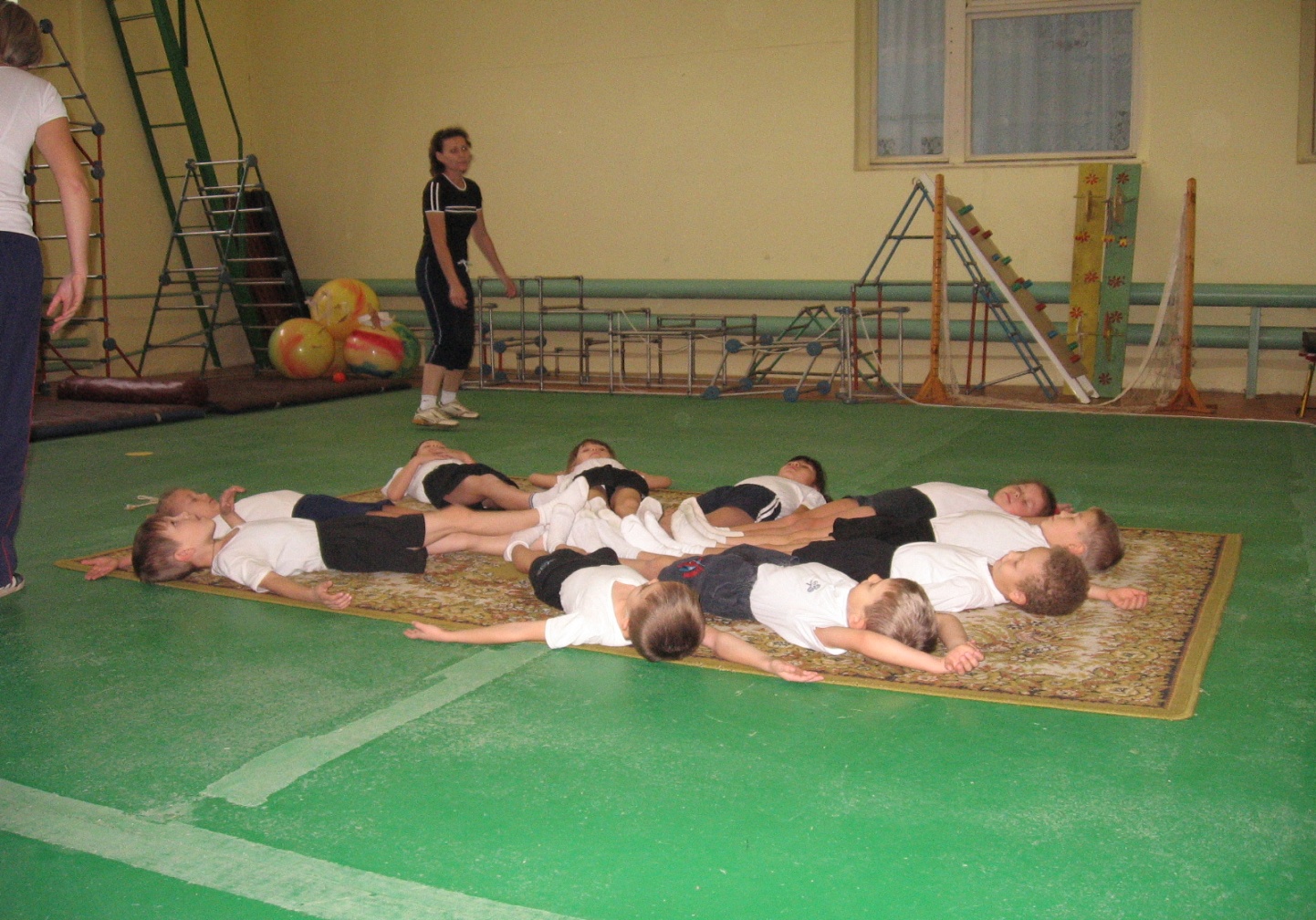 Педагогические требования :
Упражнения для туловища
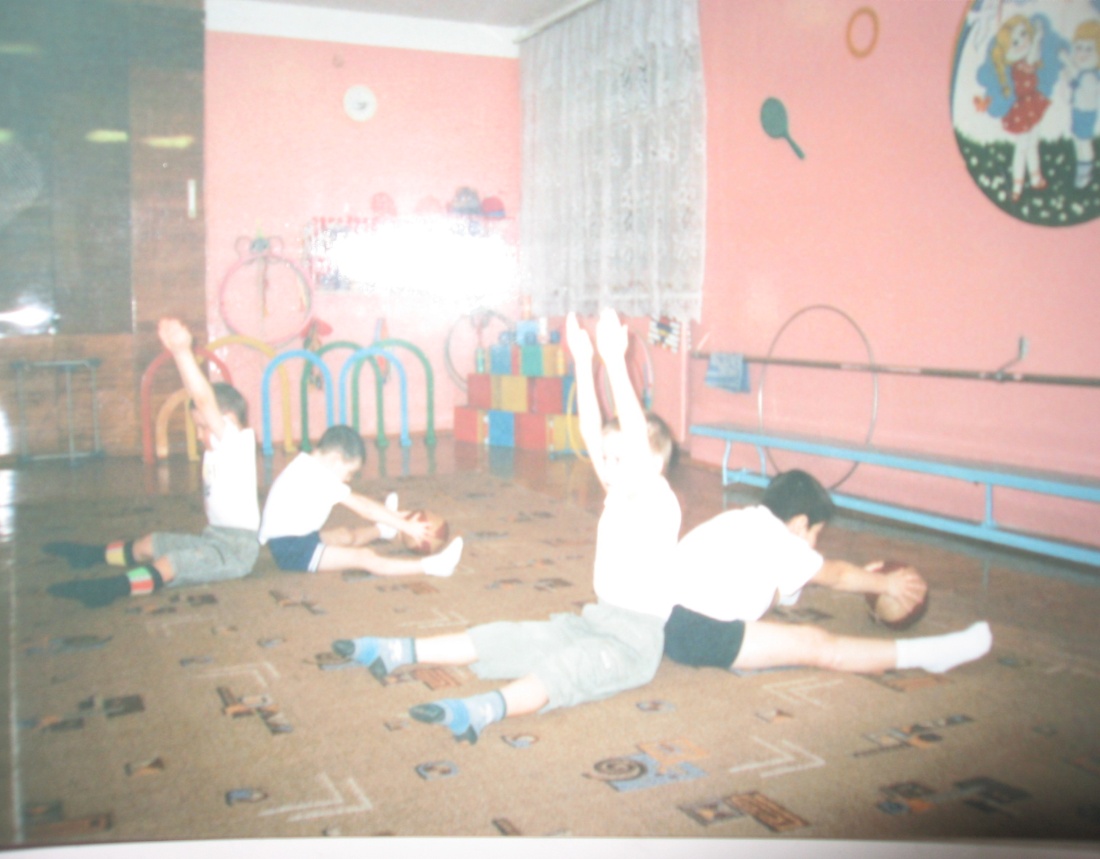 Упражнения для рук и плечевого пояса
Организационные требования :
Разбор комплекса физических упражнений
Требования к одежде :
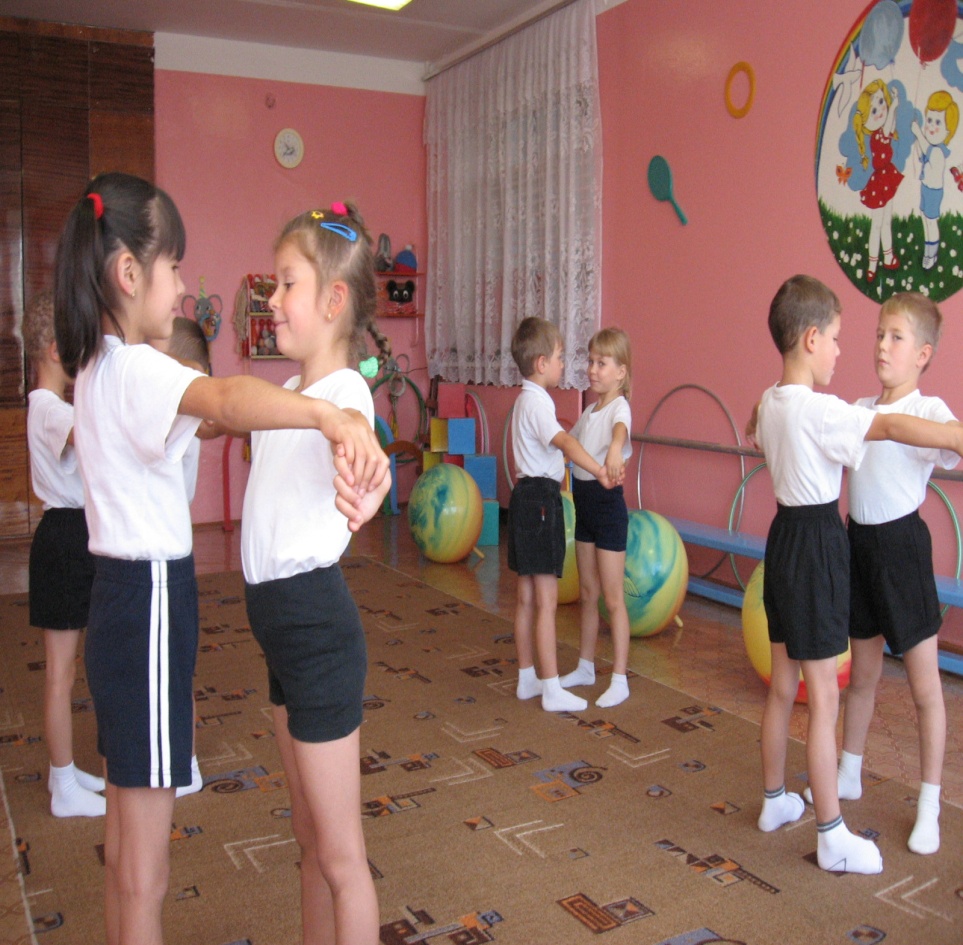 Музыкальное сопровождение :
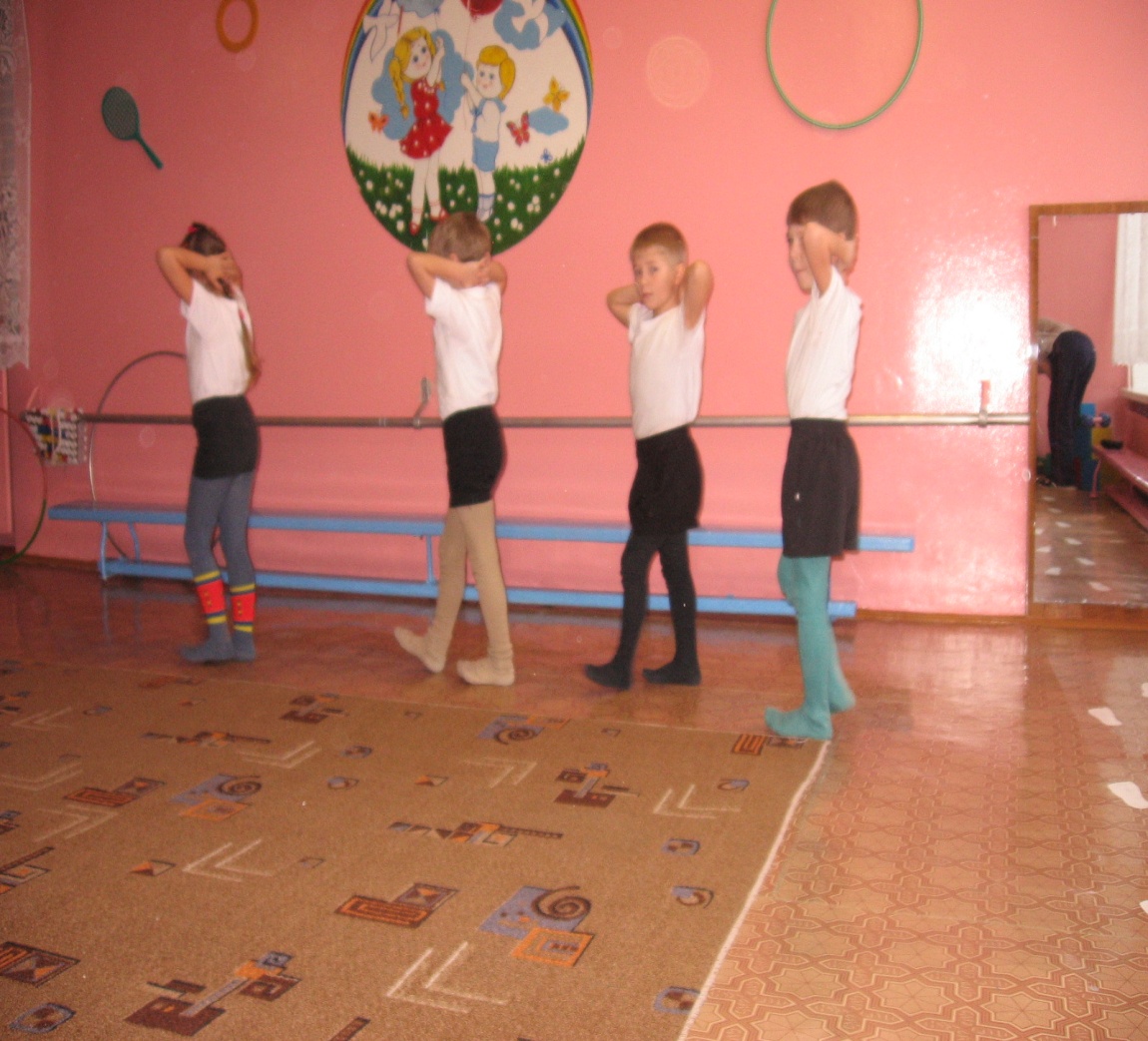 Утренняя зарядка в младшей группе
В первой младшей группе  впервые вводится в режим дня утренняя гимнастика. Ее  проводят ежедневно со всеми детьми одновременно, продолжительность 4-5 минут. Содержание состоит из 3-4 общеразвивающих упражнений. ОРУ носят имитационный характер и проводятся в игровой форме. Каждое упражнение повторяется 4-5 раз. Заканчивается утренняя гимнастика спокойной ходьбой на месте или с продвижением вперед.